31-3
These materials are by the Kongki Ka Project and are made available to you under the terms of the Creative Commons Attribution ShareAlike license 4.0.
You have permission to share and redistribute these materials in any format and to make reasonable revisions and adaptations of this translation, provided that:
You include the above licence and source information.
If you redistribute these materials or create derivatives, you must distribute your contributions under the same license as the original.
 
The Holy Bible, Berean Standard Bible, BSB is produced in cooperation with Bible Hub, Discovery Bible, OpenBible.com, and the Berean Bible Translation Committee. This text of God's Word has been dedicated to the public domain.
 
Tibetan text is from the The Holy Bible in Modern Literary Tibetan, New Tibetan Bible translation.
This translation is made available under the terms of the Creative Commons Attribution-NonCommercial-NoDerivatives 4.0 International license.
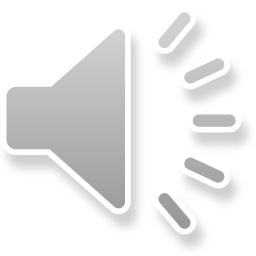 [Speaker Notes: Checked Kham
Jesus’ Childhood
1. Simeon and Anna - Luke 2:21-38 (Left Top)
2. The Magi give gifts to Jesus - Matt 2:1-11 (Right Center)
3. Flight to Egypt and return to Nazareth - Matthew 2:12-23 (Left)
4. Childhood in the Temple - 2:40-52 (Right Bottom)]
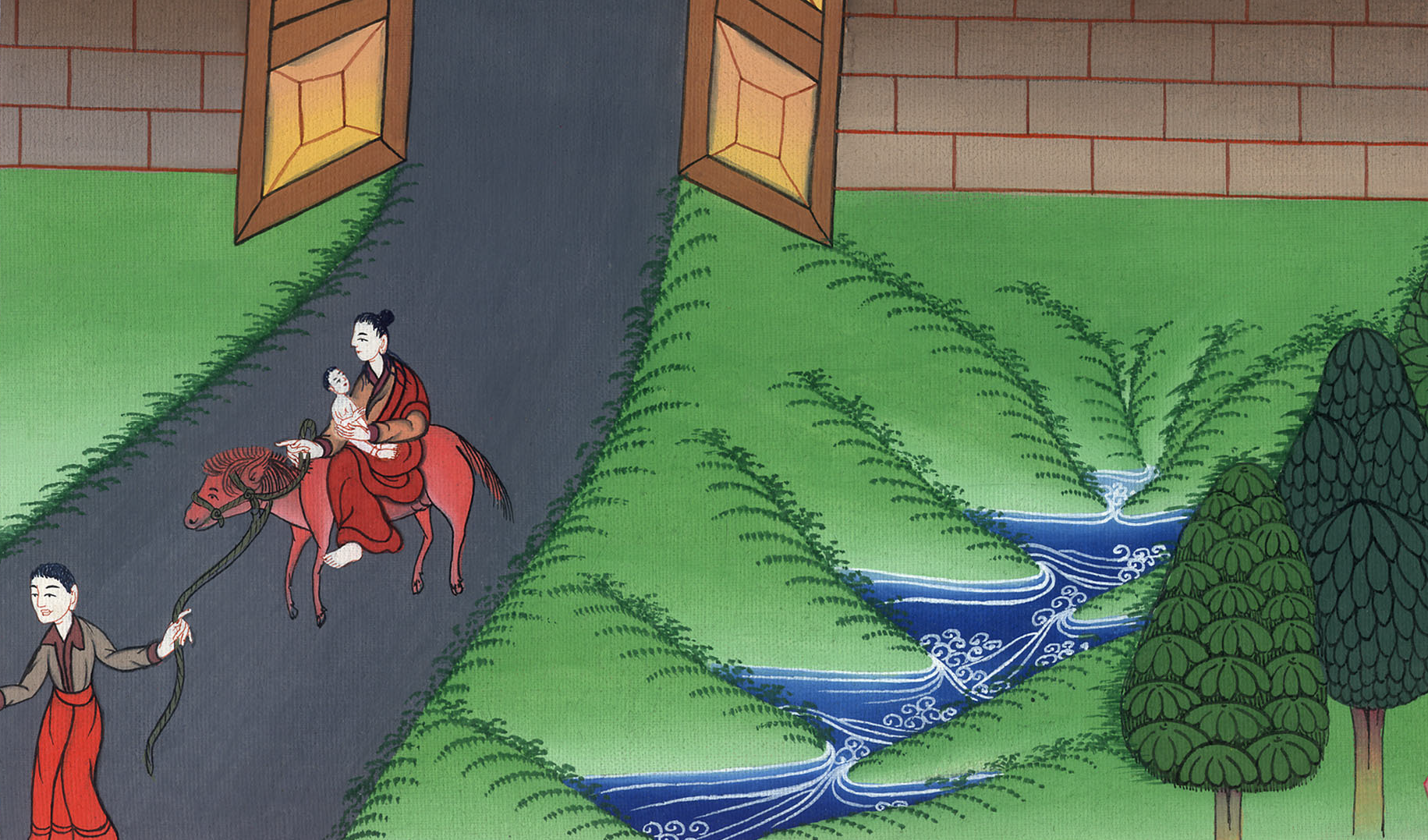 མད་ཐཱ། 2
སྐྱབས་མགོན་ཡེ་ཤུ་ཁོང་ཉིད་ཨེ་ཅིབ་ཡུལ་དུ་ཕེབས༌པ།
3. Flight to Egypt and return to Nazareth - Matthew 2:12-23 (Left)
མད་ཐཱ། 2
སྐྱབས་མགོན་ཡེ་ཤུ་ཁོང་ཉིད་ཨེ་ཅིབ་ཡུལ་དུ་ཕེབས༌པ།
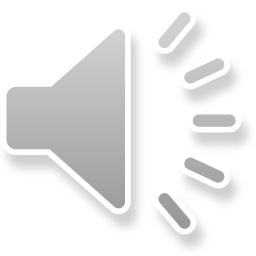 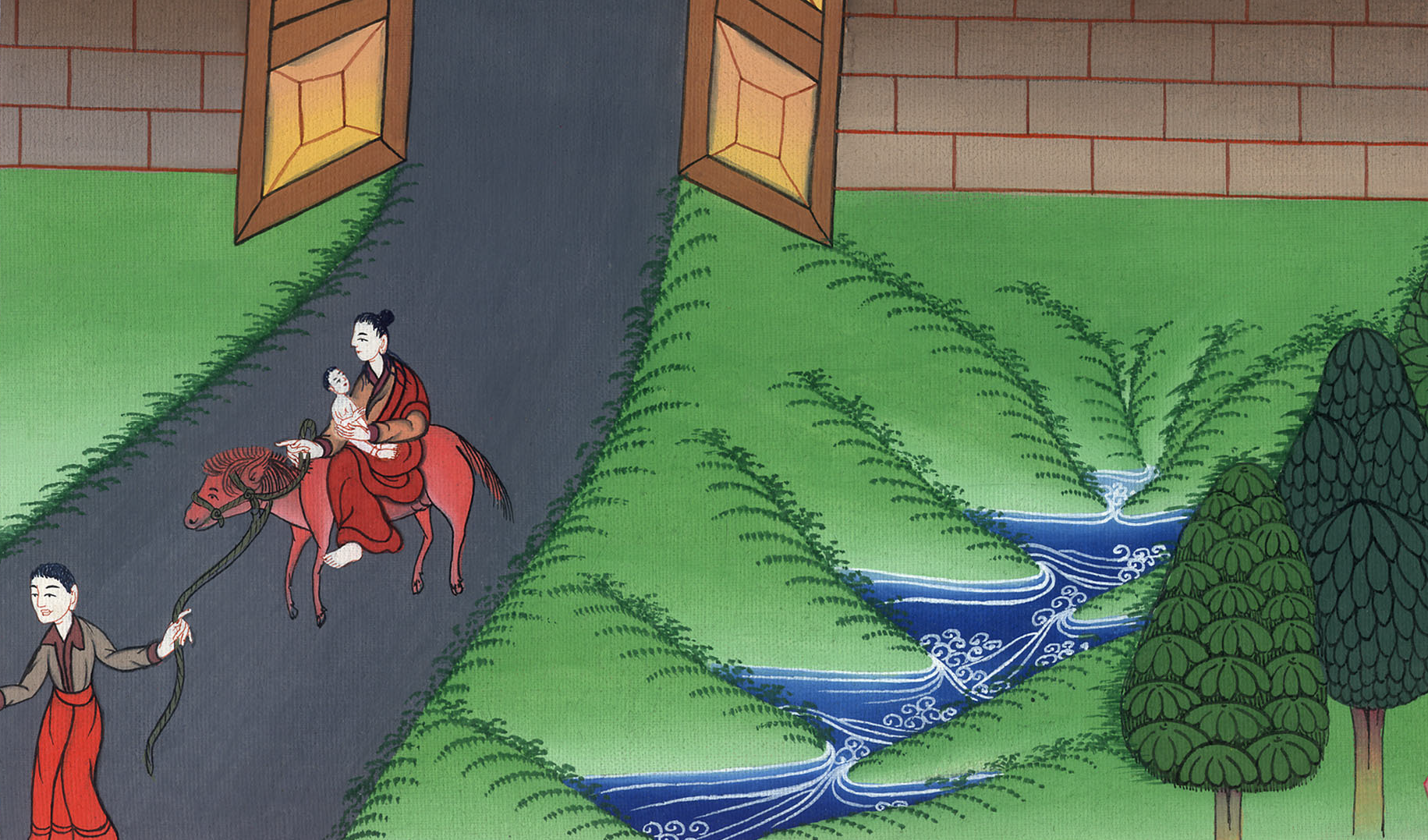 མད་ཐཱ། 2
སྐྱབས་མགོན་ཡེ་ཤུ་ཁོང་ཉིད་ཨེ་ཅིབ་ཡུལ་དུ་ཕེབས༌པ།
This work is licensed under a Creative Commons Attribution-ShareAlike 4.0 International License`
13When the Magi had gone, an angel of the Lord appeared to Joseph in a dream. “Get up!” he said. “Take the Child and His mother and flee to Egypt. Stay there until I tell you, for Herod is going to search for the Child to kill Him.”
13དེ་རྣམས་སོང་བའི་རྗེས༌སུ། གཙོ་བོའི་ཕོ་ཉ་ཞིག་ཡོ་སེབ་ཀྱི་རྨི་ལམ་དུ་མངོན་པར་གྱུར༌ཏེ། ཧེ་རོ་དཱ་ཡིས་ཕྲུ་གུ་དེ་ཉིད་གསོད་པའི་ཕྱིར་འཚོལ་བར་འགྱུར༌བས། ཁྱོད་ཡར་ལོངས༌དང༌། མ་བུ་གཉིས་ཀ་ཁྲིད་ནས་ཨེ་ཅིབ་ཡུལ་དུ་འབྲོ་བར༌གྱིས། བདག་གིས་ཁྱོད་ལ་སྨྲ་བའི་བར་དུ་གནས་དེར་སྡོད་ཅིག་ཅེས་གསུངས༌སོ།།
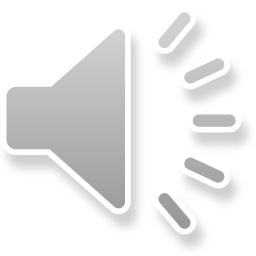 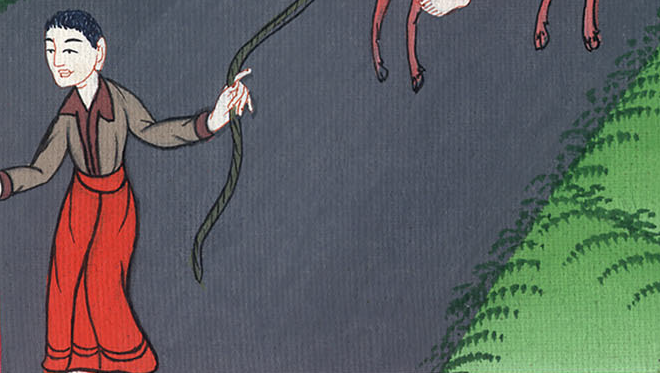 མད་ཐཱ། 2:13
14So he got up, took the Child and His mother by night, and withdrew to Egypt, 15where he stayed until the death of Herod. This fulfilled what the Lord had spoken through the prophet: “Out of Egypt I called My Son.”
14དེ་ནས་ཁོ་ཡར་ལངས་ཏེ་མ་བུ་གཉིས་ཀ་ཁྲིད་ནས་མཚན་མོ་དེར་ཨེ་ཅིབ་ཡུལ་དུ་ལམ་ལ་ཆས༌ཤིང༌། 15ཧེ་རོ་དཱ་ཤི་བའི་བར་དུ་གནས་དེར༌བསྡད། དེ་ནི་གཙོ་བོས་ལུང་སྟོན་པ་བརྒྱུད་ནས་འདི་སྐད༌དུ། བདག་གིས་ཨེ་ཅིབ་ཡུལ་ནས་རང་གི་བུ་བོས་པ་ཡིན་ཞེས་གསུངས་པ་བཞིན་དུ་འགྲུབ་པའི་ཕྱིར་དེ་ལྟར་བྱུང༌བའོ།།
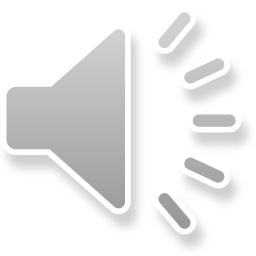 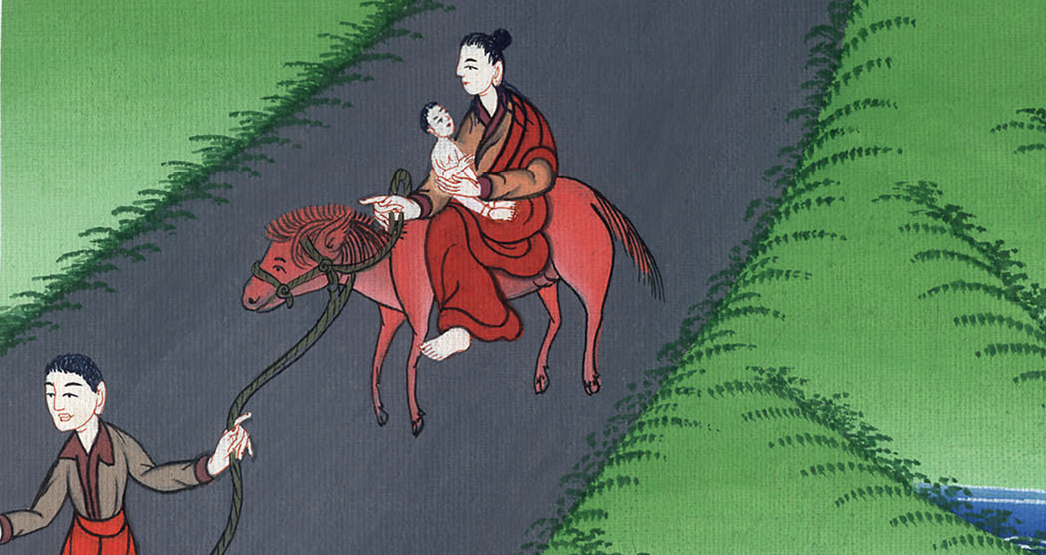 མད་ཐཱ། 2:14,15
16When Herod saw that he had been outwitted by the Magi, he was filled with rage. Sending orders, he put to death all the boys in Bethlehem and its vicinity who were two years old and under, according to the time he had learned from the Magi.
16ཧེ་རོ་དཱས་མཁས་པ་དེ་རྣམས་ཀྱིས་རང་ལ་མགོ་སྐོར་བཏང་བ་ཤེས་པ་དང་ཤིན་ཏུ་ཁྲོས༌ཤིང༌། མཁས་པ་རྣམས་ལ་ཞིབ་ཏུ་དྲིས་པའི་དུས་ནས་བརྩིས་ཤིང་མི་གཞན་མངགས༌ཏེ། པེད་ལེ་ཧེམ་དང་དེའི་མཐའ་འཁོར་དུ་ཡོད་པའི་བུ་ལོ་གཉིས་ཅན་དང་དེ་ལས་ཆུང་བ་ཐམས་ཅད་བསད་པ༌རེད།
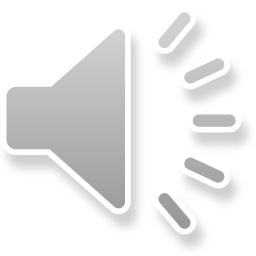 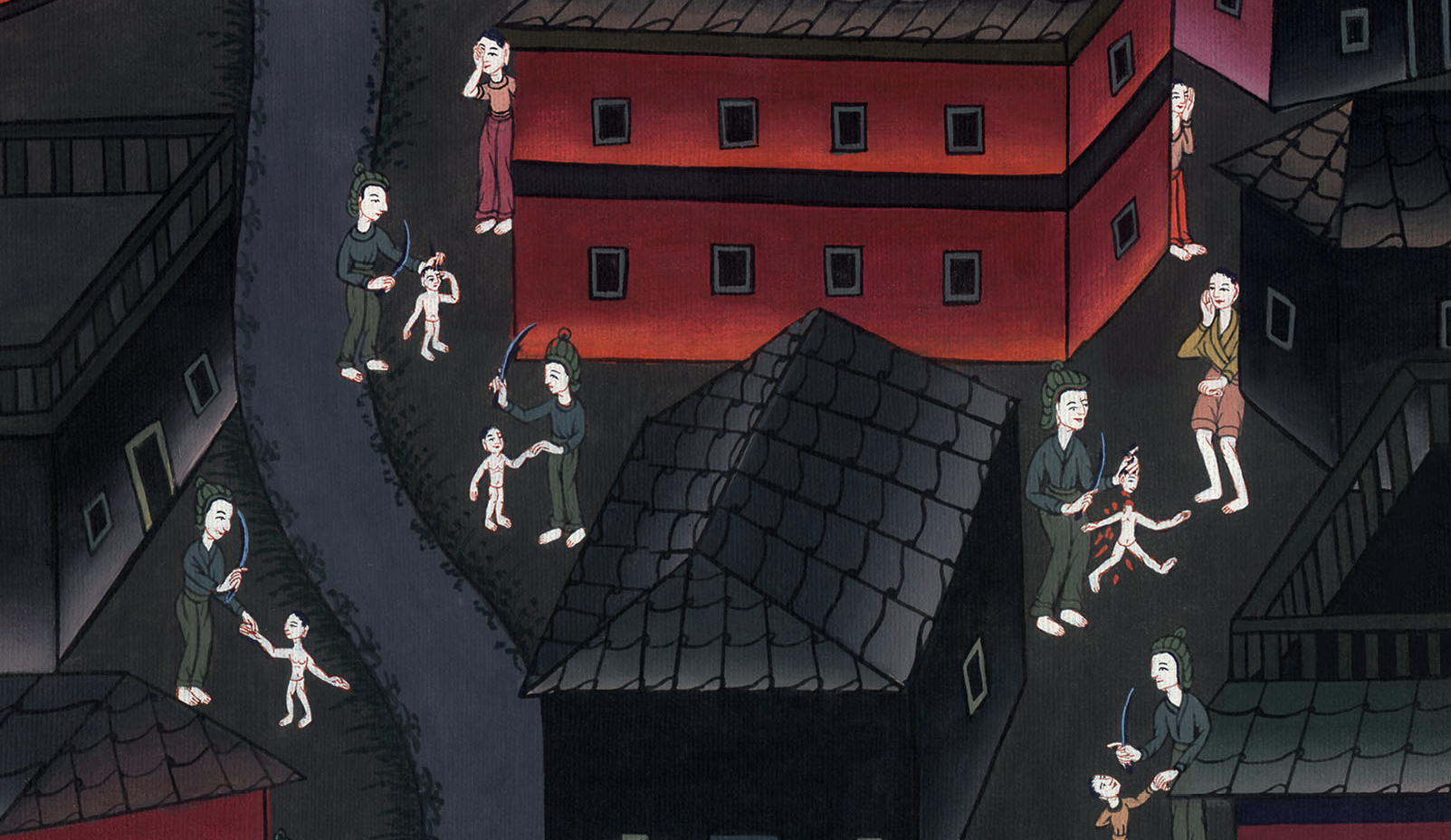 མད་ཐཱ། 2:16
17Then what was spoken through the prophet Jeremiah was fulfilled:
18“A voice is heard in Ramah,
weeping and great mourning,
Rachel weeping for her children,
and refusing to be comforted,
because they are no more.”
17དེ་ནི་ལུང་སྟོན་པ་ཡེ་རེམ་ཡཱ་བརྒྱུད་ནས་གནང་བའི་ལུང་བསྟན༌ཏེ།
18མྱ་ངན་སྐད་ཅོར་རྒྱག་པའི་ངུ་སྐད༌དེ།།
རཱ་མལ་ཞེས་བྱའི་ཡུལ་དུ་རྣ་བར༌ཐོས།།
རཱ་ཧེལ་ཞེས་བྱ་ཕྲུ་གུའི་ཆེད་དུ༌ངུས།།
ཕྲུ་གུ་མེད་པས་སེམས་གསོར་མ་མཉན༌ཏོ།།
ཞེས་གསུངས་པ་བཞིན་དེའི་དུས་སུ་འགྲུབ་པར་གྱུར༌ཏོ།།
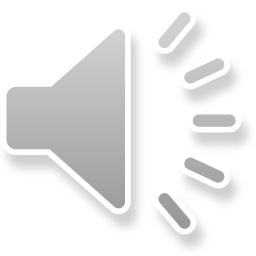 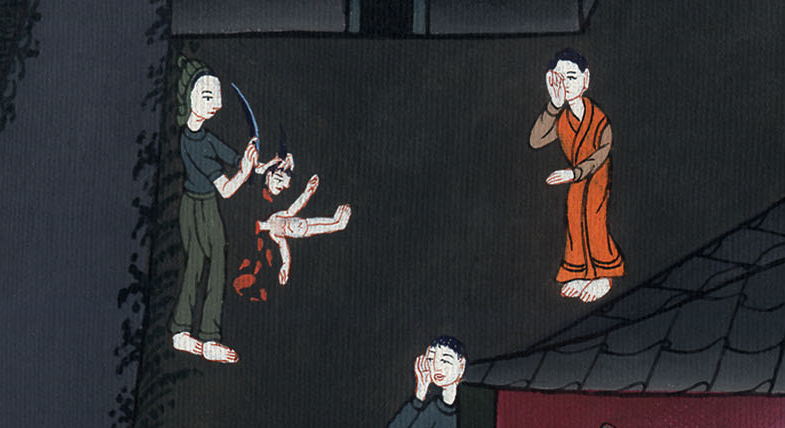 མད་ཐཱ། 2:17,18
19After Herod died, an angel of the Lord appeared in a dream to Joseph in Egypt. 20“Get up!” he said. “Take the Child and His mother and go to the land of Israel, for those seeking the Child’s life are now dead.”
19ཧེ་རོ་དཱ་ཤི་བའི་རྗེས༌སུ། གཙོ་བོའི་ཕོ་ཉ་ཞིག་ཨེ་ཅིབ་ཡུལ་ནས་ཡོ་སེབ་ཀྱི་རྨི་ལམ་དུ་མངོན༌ཏེ། 20ཕྲུ་གུ་དེ་ཉིད་གསོད་འདོད་པའི་མི་རྣམས་ཤི་ཟིན༌པས། ཡར་ལོངས༌དང༌། མ་བུ་གཉིས་ཀ་ཁྲིད་ནས་ཡེས་ར་ཨེལ་ཡུལ་དུ་སོང་ཞིག་ཅེས་གསུངས་པ༌དང༌།
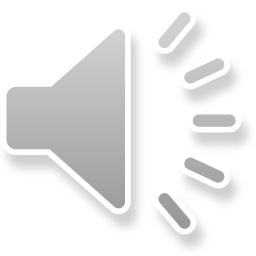 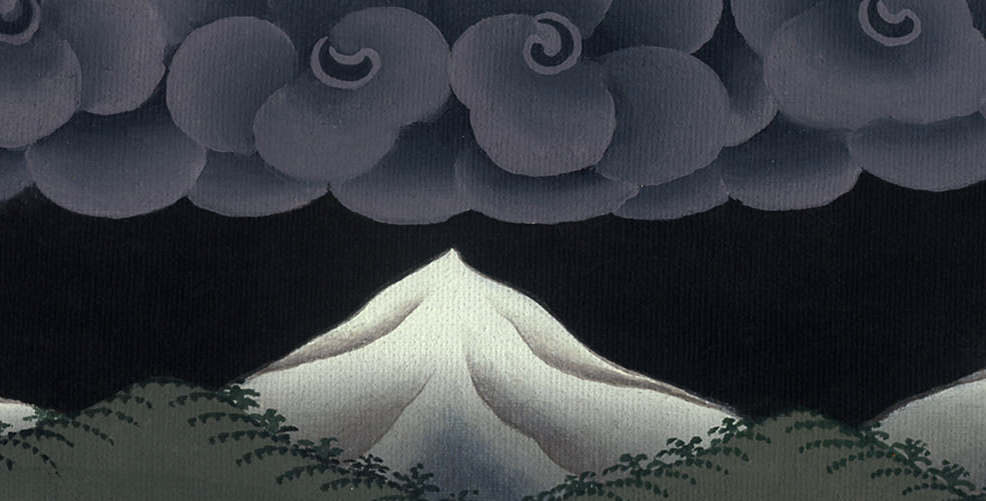 མད་ཐཱ། 2:19,20
21So Joseph got up, took the Child and His mother, and went to the land of Israel. 22But when he learned that Archelaus was reigning in Judea in place of his father Herod, he was afraid to go there. And having been warned in a dream, he withdrew to the district of Galilee,
21ཁོ་ཡར་ལངས་ཏེ་མ་བུ་གཉིས་ཀ་ཁྲིད་ནས་ཡེས་ར་ཨེལ་ཡུལ་དུ་ཕྱིན༌ཏོ།།22འོན༌ཀྱང༌། ཨར་ཀེ་ལཱ་ནི་རང་གི་ཕ་ཧེ་རོ་དཱའི་ཚབ་ཏུ་ཡ་ཧུ་དཱའི་ཡུལ་གྱི་རྒྱལ་པོ་བྱེད་བཞིན་པའི་གཏམ་དེ་ཡོ་སེབ་ཀྱིས་ཐོས་ནས་ཡུལ་དེར་འགྲོ་བར་འཇིགས་པ༌རེད།
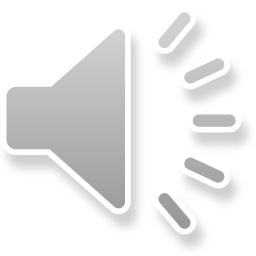 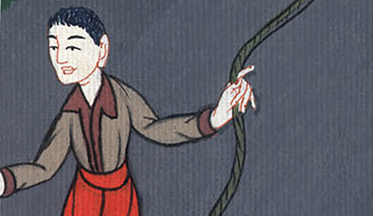 མད་ཐཱ། 2:21,22
Joseph had been warned in a dream. So he went back to the land of Galilee instead.
དེ་ནས་ཡང་རང་གི་རྨི་ལམ་དུ་དཀོན་མཆོག་གིས་ཡོ་སེབ་ལ་ཉེན་བརྡ་བཏང་བ་དང་ཁོ་རང་ག་ལིལ་ཡུལ་གྱི་ཕྱོགས་སུ་སོང༌ཞིང༌།23ནཱ་ཙ་རེལ་གྲོང་རྡལ་དུ་སླེབས་པ་དང་གནས་དེར༌བསྡད། དེ་ནི་ལུང་སྟོན་པ་རྣམས་ཀྱིས་འདི་སྐད༌དུ། ཁོང་ལ་ནཱ་ཙ་རེལ་གྱི་མི་ཞེས་འབོད་པར་འགྱུར་ཞེས་གསུངས་པ་བཞིན་འགྲུབ་པའི་ཕྱིར་དེ་ལྟར་བྱུང༌བའོ།།
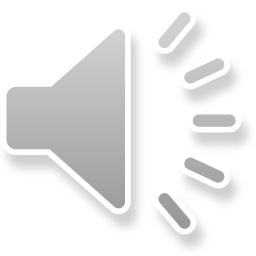 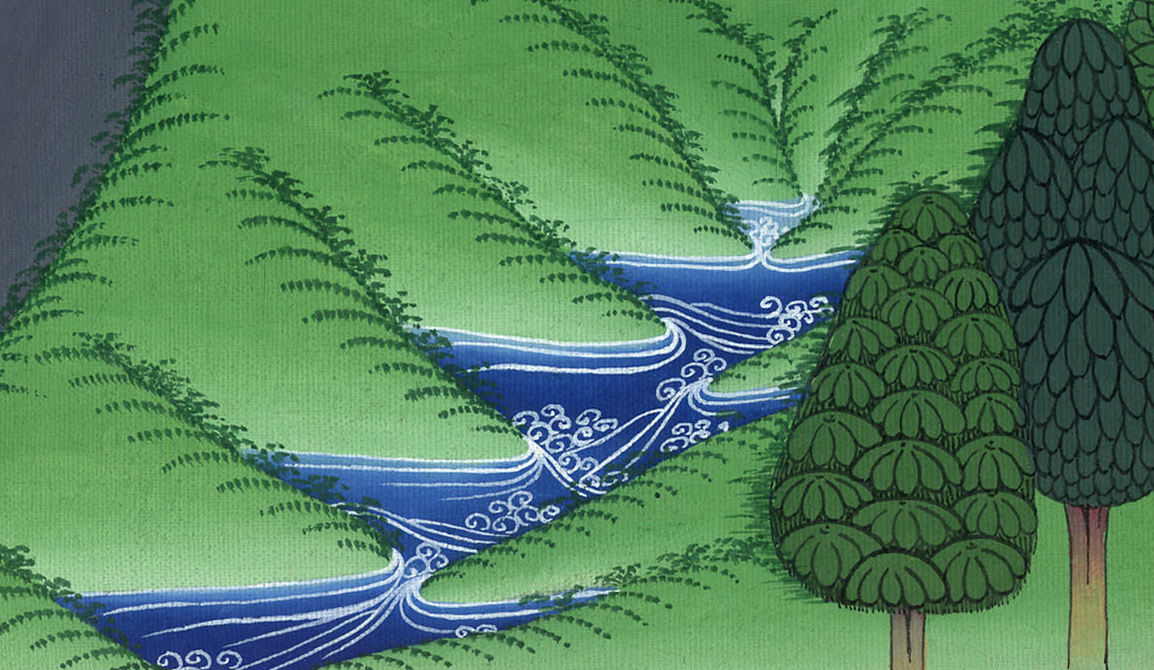 མད་ཐཱ། 2:22
23and he went and lived in a town called Nazareth. So was fulfilled what was spoken through the prophets: “He will be called a Nazarene.”
23ནཱ་ཙ་རེལ་གྲོང་རྡལ་དུ་སླེབས་པ་དང་གནས་དེར༌བསྡད། དེ་ནི་ལུང་སྟོན་པ་རྣམས་ཀྱིས་འདི་སྐད༌དུ། ཁོང་ལ་ནཱ་ཙ་རེལ་གྱི་མི་ཞེས་འབོད་པར་འགྱུར་ཞེས་གསུངས་པ་བཞིན་འགྲུབ་པའི་ཕྱིར་དེ་ལྟར་བྱུང༌བའོ།།
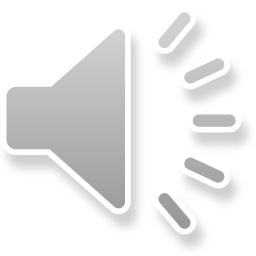 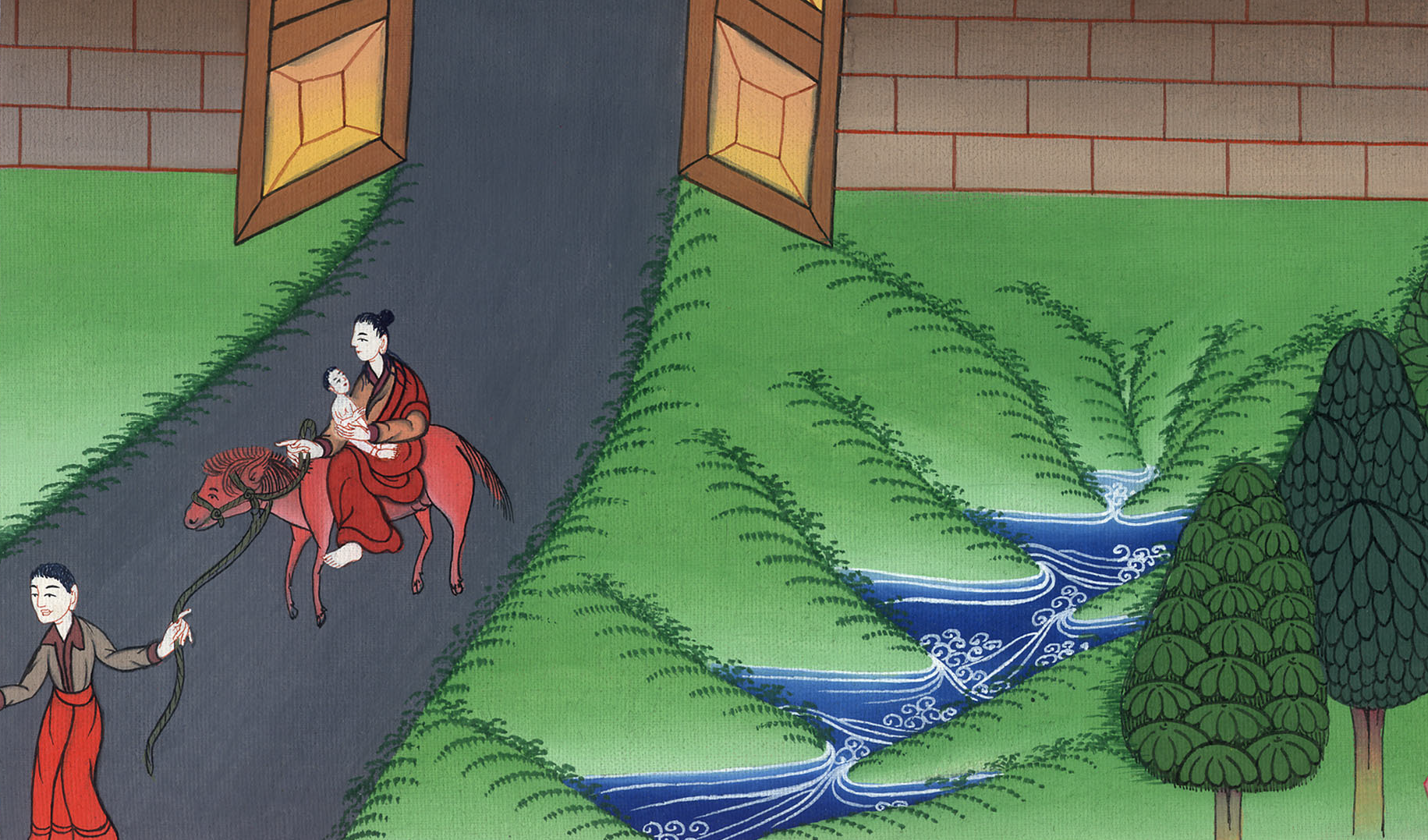 མད་ཐཱ། 2:23